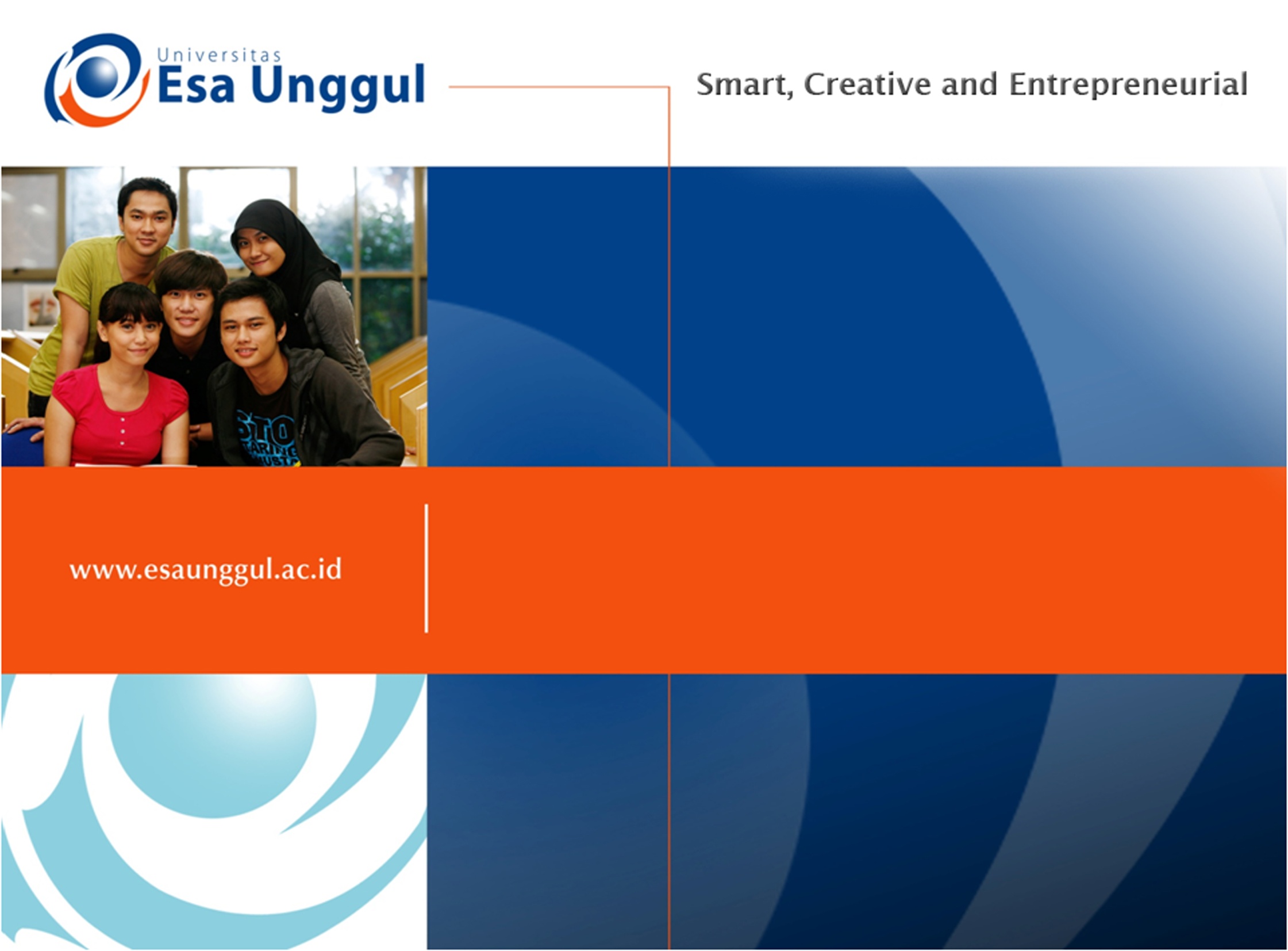 TUJUAN AKHIR DALAM MANAJEMEN DESAIN
PERTEMUAN 13
OSKAR JUDIANTO SSn., MM., MDs.
DESAIN PRODUK
FAKULTAS DESAIN dan INDUSTRI KREATIF
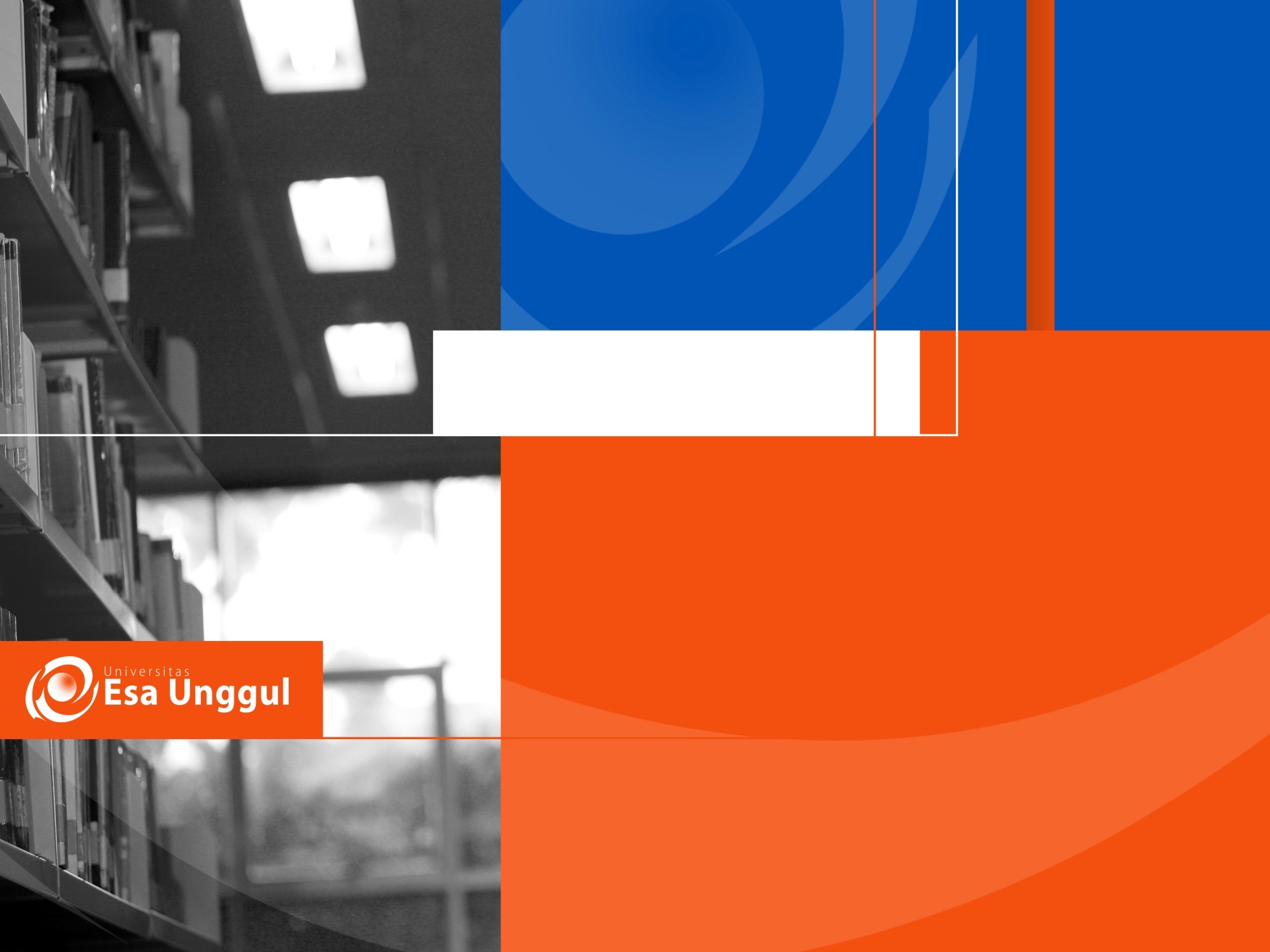 Materi Sebelum UTS
01. Manajemen dalam desain
02. SDM dan kegiatan desain
03. Terapannya dalam manajemen desain
04. Desain Strategi dalam manajemen desain
05. Tujuan dalam manajemen desain
06. Desain, inovasi dan teknologi di manajemen
07. Efektifitas antara manajemen dan desain
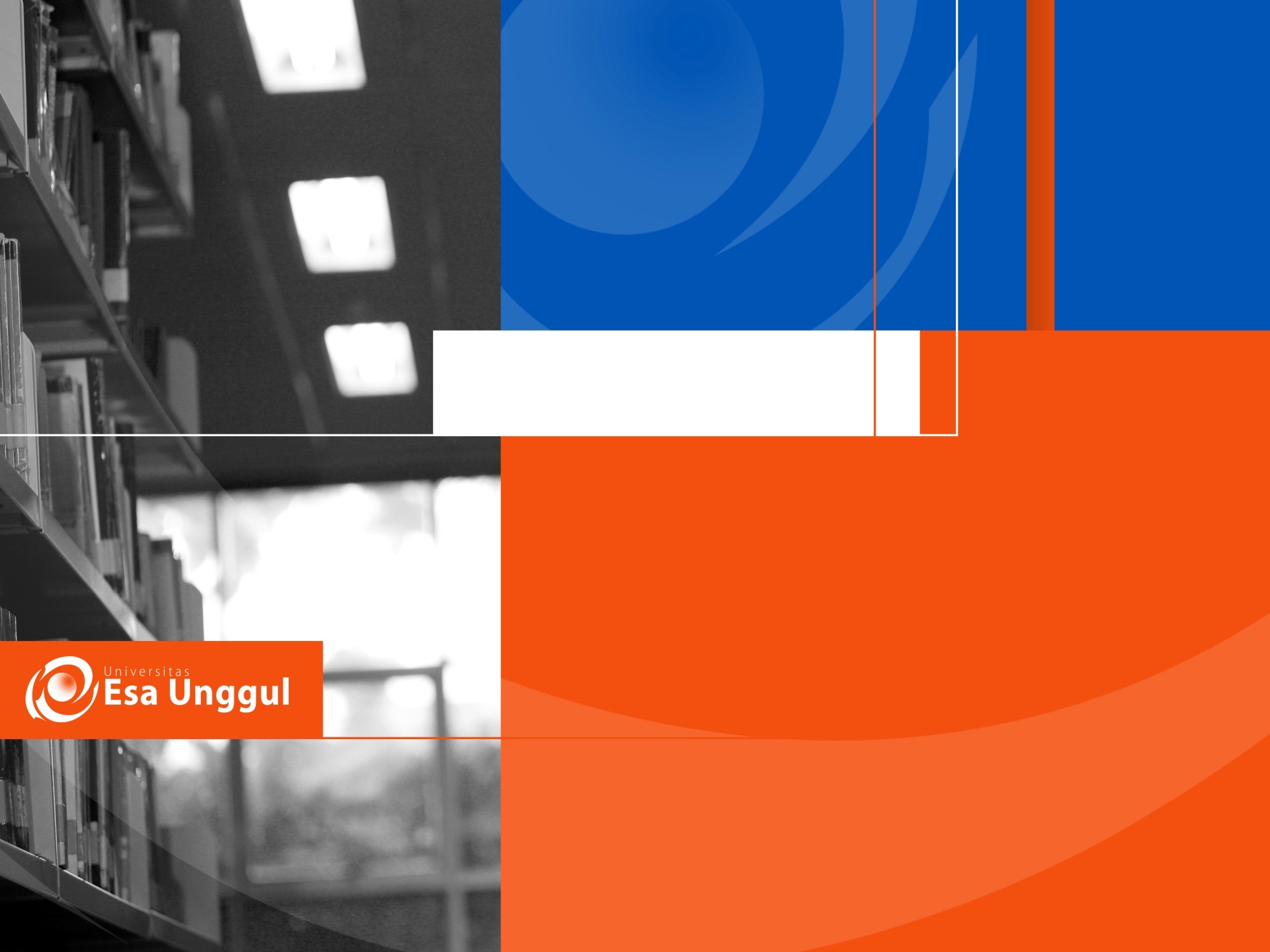 Materi Setelah UTS
08. Ruang lingkup manajemen desain.
09. Manajemen desain taktis di perusahaan.
10. Metode dalam manajemen desain.
11. Jalur dalam manajemen desain
12. Pekerjaan dalam unit – unit desain
13. Tujuan akhir dalam manajemen desain
14. Proses desain dalam manajemen desain
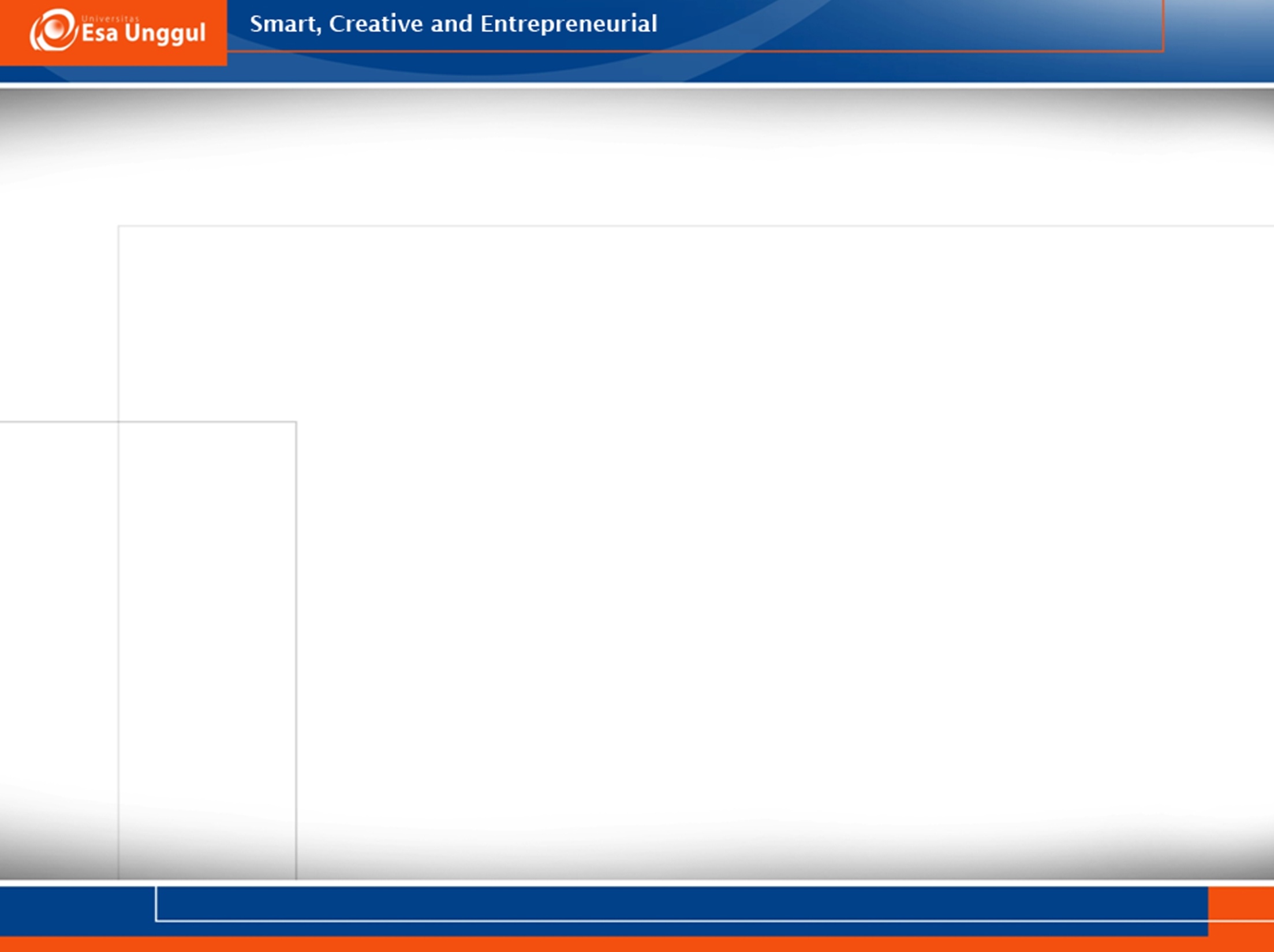 TUJUAN MANAJEMEN DESAIN
Pengembangan Konsep

Inti dari perencanaan desain adalah terletak pada pengembangan konsep. Crawford mengemukakan bahwa konsep desain adalah kombinasi antara lisan, tulisan, dan atau bentuk prototipe yang akan dilakukan perbaikan dan bagaimana pelanggan menunjukkan keuntungan/kerugiannya.

Tiga bagian penting yang ada untuk ide/perencanaan yang akan ditingkatkan dengan kondisi konsep  adalah :

1. Bentuk
Hal ini merupakan bentuk fisik suatu produk itu sendiri, material penyusunnya, dan sebagainya.
2. Teknologi
Termasuk di dalamnya antara lain : prinsip, teknik, perlengkapan, mekanika, kebijakan, dan seterusnya yang dapat digunakan untuk menciptakan/mencapai produk yang dimaksud.
3. Keuntungan
Nilai keuntungan yang diharapkan pelanggan dari produk tersebut
Proses pengembangan konsep.
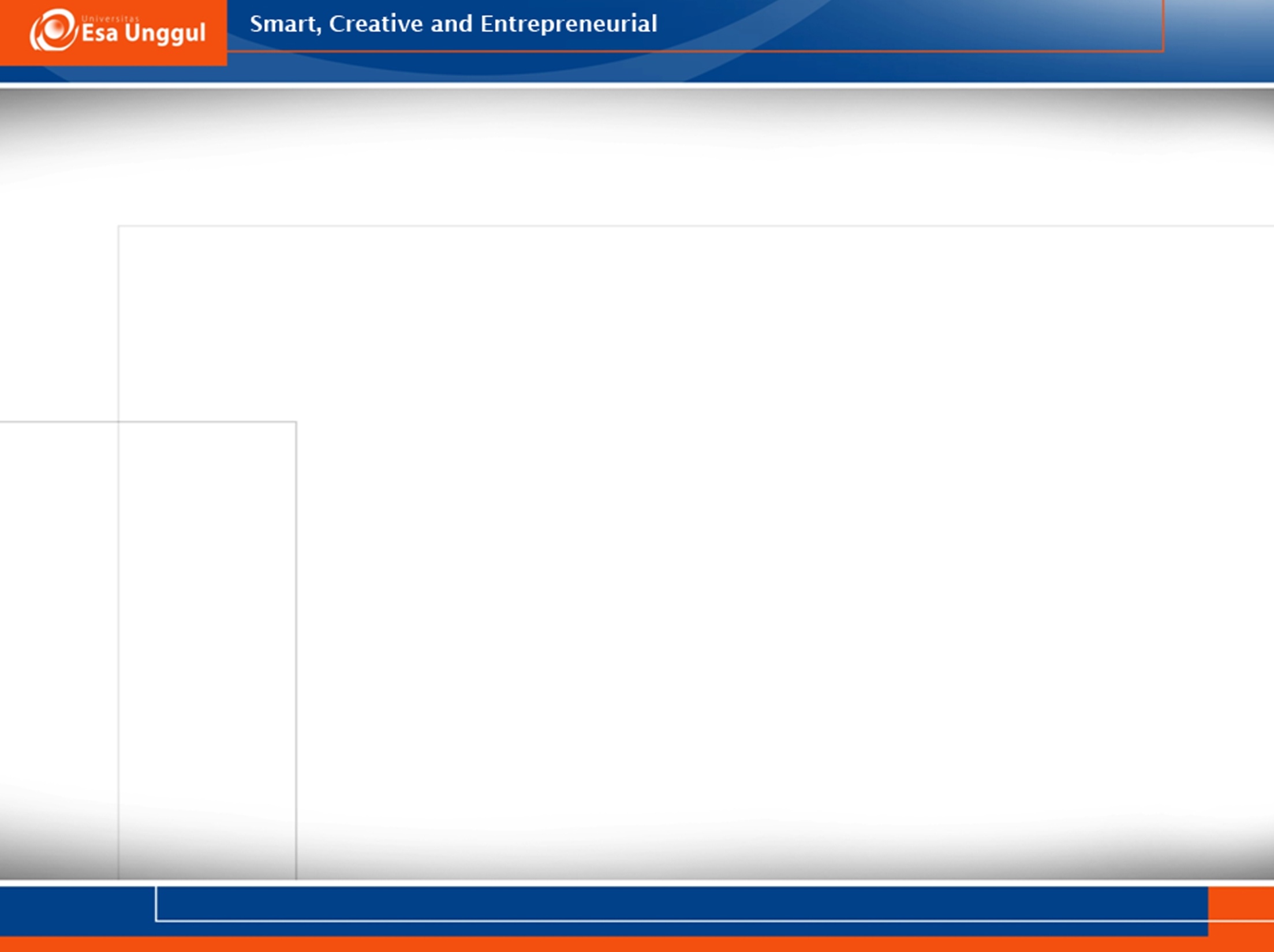 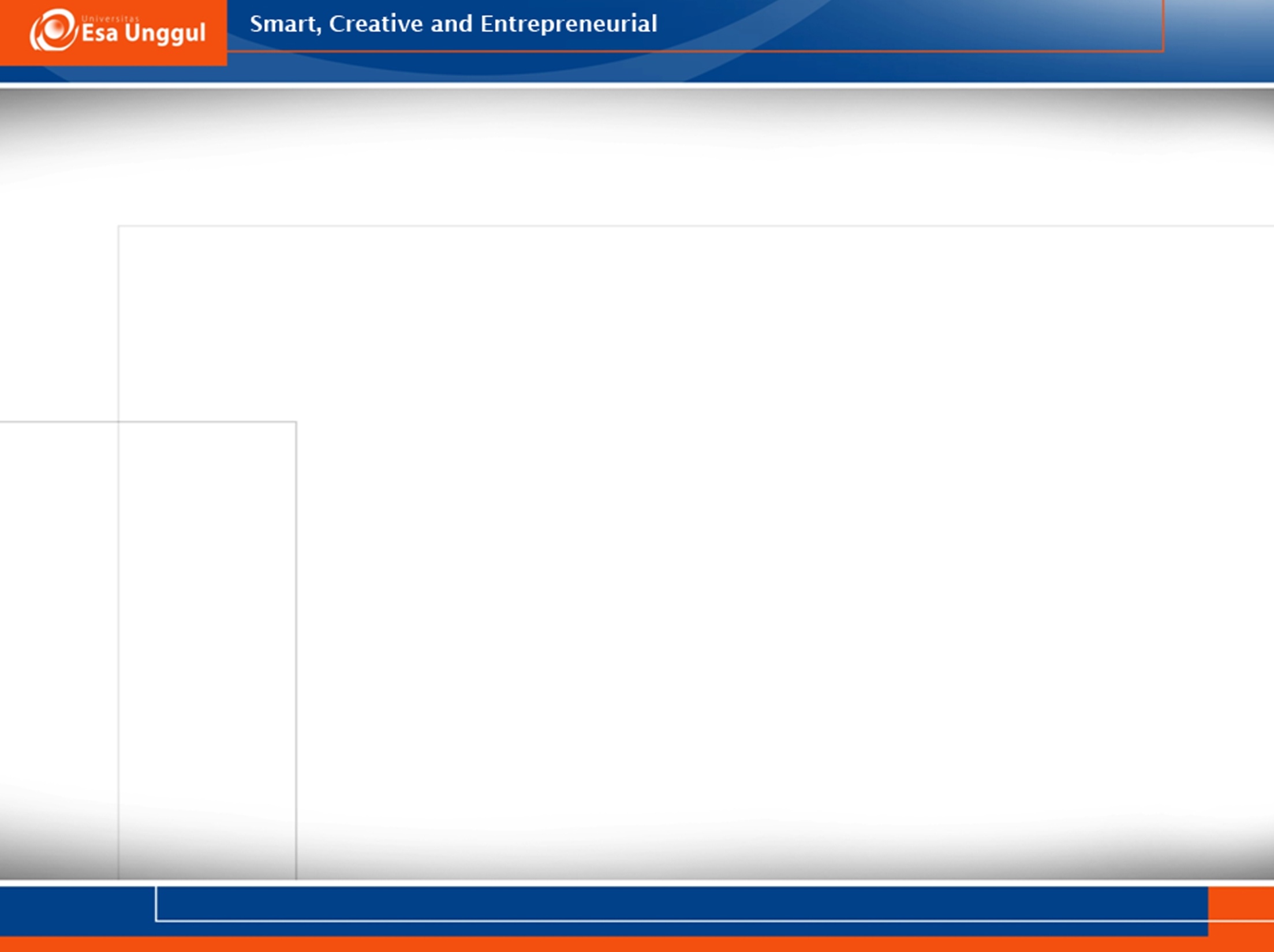 Identifikasi kebutuhan pelanggan

Sasaran kegiatan ini adalah untuk memahami kebutuhan konsumen dan mengkomunikasikannya secara efektif kepada tim pengembangan. Output dari langkah ini adalah sekumpulan pernyataan kebutuhan pelanggan yang tersusun rapi, diatur dalam daftar secara hierarki, dengan bobot-bobot kepentingan untuk tiap kebutuhan.

Tujuan metode identifikasi kebutuhan pelanggan adalah :
	a. Meyakinkan bahwa produk telah difokuskan terhadap kebutuhan konsumen.
	b. Mengidentifikasikan kebutuhan konsumen yang tersembunyi dan tidak 	     terucapkan  (latent needs) seperti halnya kebutuhan yang eksplisit.
	c. Menjadi basis untuk menyusun spesifikasi produk.
	d. Menjamin tidak adanya kebutuhan konsumen penting yang terlupakan.
	e. Menanamkan pemahaman bersama mengenai kebutuhan konsumen diantara 	     anggota tim pengembang.
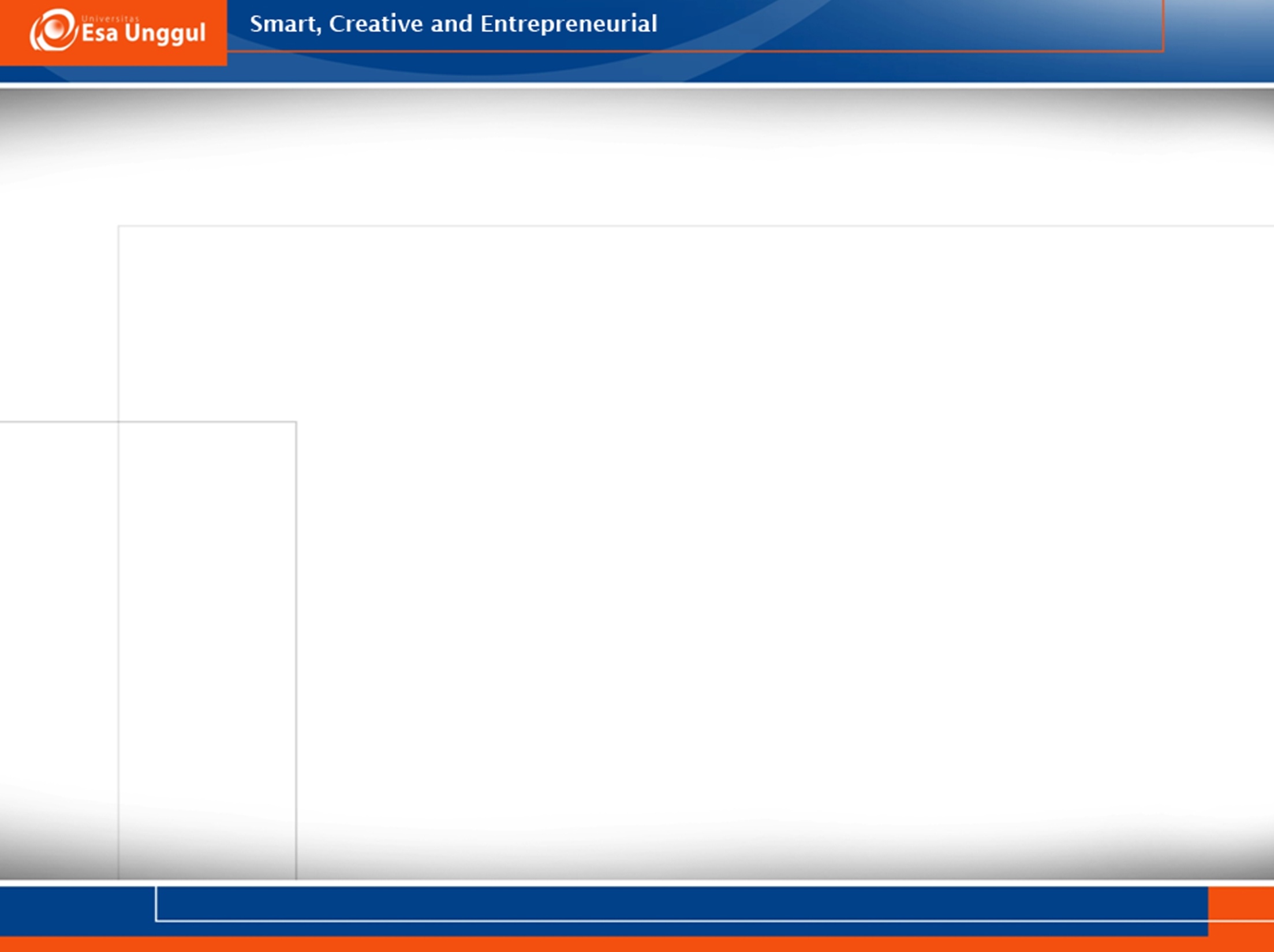 2. Penetapan spesifikasi target

Spesifikasi merupakan terjemahan dari kebutuhan konsumen menjadi kebutuhan secara teknis. Output dari langkah ini adalah suatu daftar spesifikasi target. Proses pembuatan target spesifikasi terdiri dari 3 langkah :

a. Menyiapkan daftar metrik kebutuhan dengan tingkat kepentingan yang diturunkan dari tingkat kepentingan kebutuhan yang direfleksikannya.
b. Mengumpulkan informasi tentang pesaing dan mengkombinasikannya dengan tingkat kepuasan dari pelanggan produk pesaing..
c. Menetapkan nilai target ideal dan marginal yang dapat dicapai untuk tiap metrik.
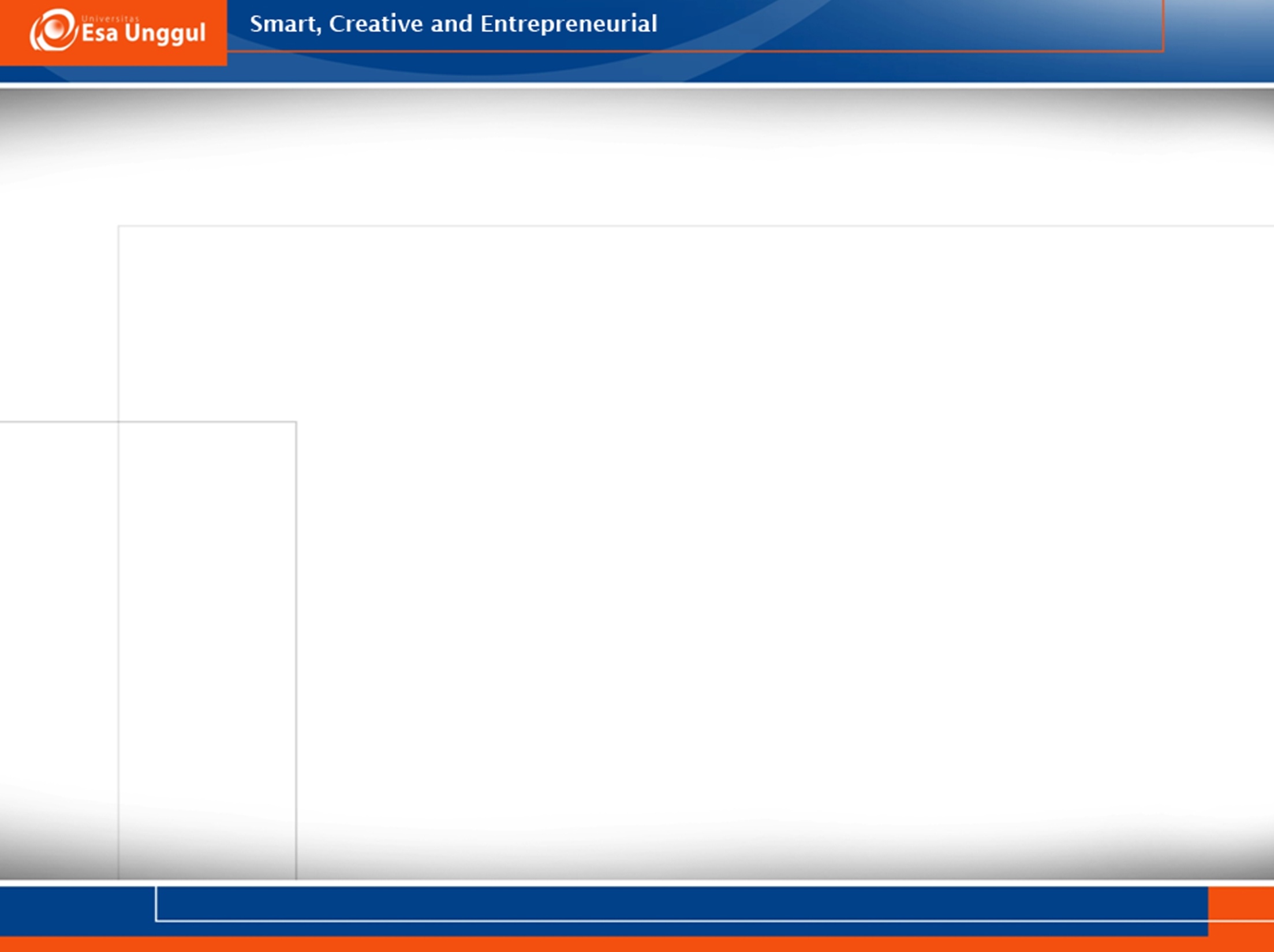 3. Penyusunan konsep
Konsep produk adalah sebuah gambaran atau perkiraan mengenai teknologi, prinsip kerja, dan bentuk produk. Sasaran penyusunan konsep adalah menggali lebih jauh area konsepkonsep produk yang mungkin sesuai dengan kebutuhan konsumen. Konsep produk merupakan gambaran singkat bagaimana produk memuaskan kebutuhan konsumen.
Proses penyusunan konsep terdiri dari 4 langkah :
      a. Pemaparan masalah dengan diagram fungsi
b. Pencarian eksternal
c. Pencarian internal
d. Penggalian secara sistematis dengan pohon klasifikasi dan tabel kombinasi.
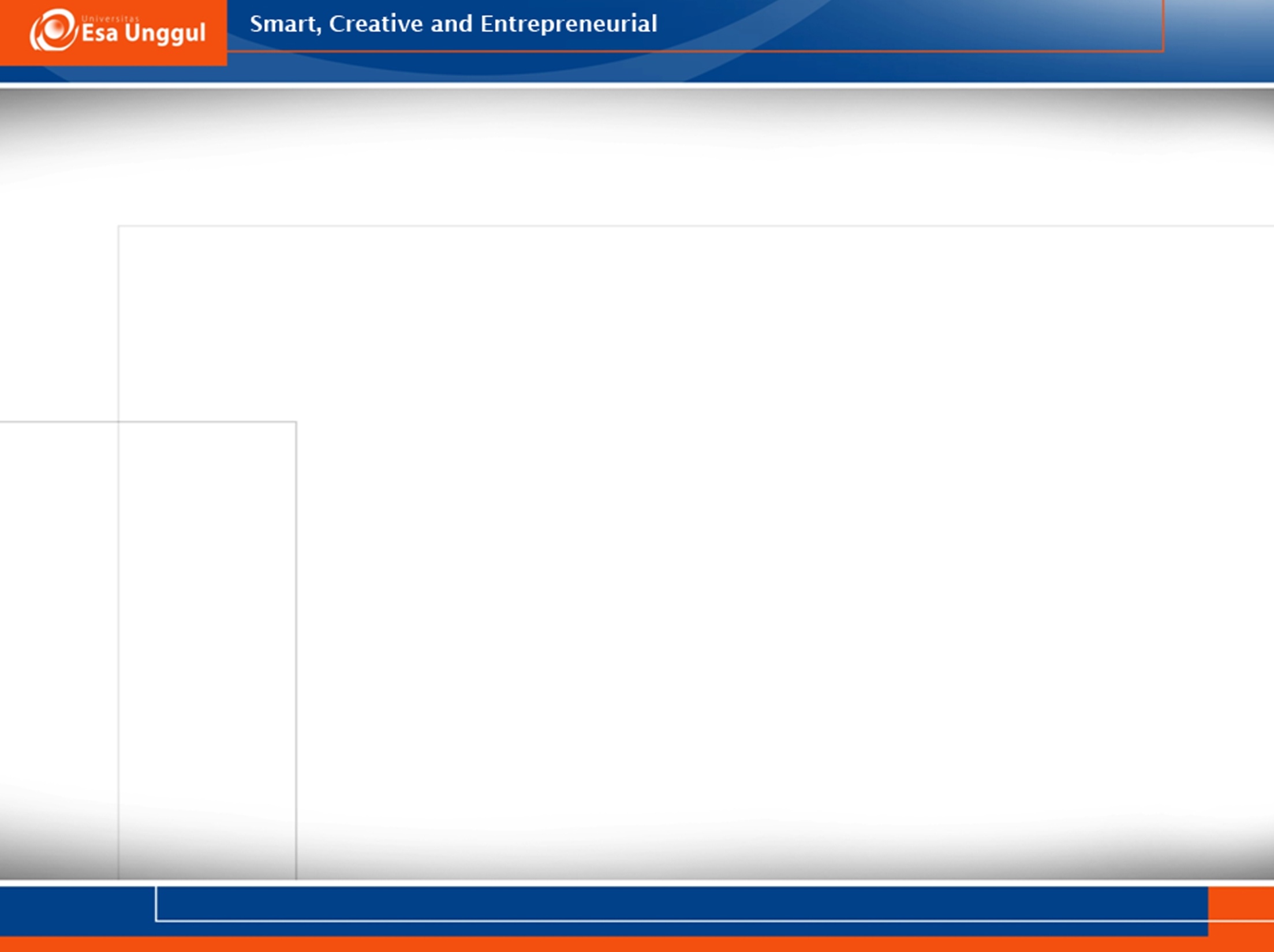 4. Pemilihan konsep

Pemilihan konsep merupakan kegiatan dimana berbagai konsep dianalisis secara berturutturut, kemudian dieliminasi untuk mengidentifikasi konsep yang paling menjanjikan.
Pemilihan konsep terdiri atas dua tahap, yaitu :

a. Penyaringan konsep
Tujuan penyaringan konsep adalah mempersempit jumlah konsep secara cepat dan untuk memperbaiki konsep.

b. Penilaian konsep
Pada tahap ini, tim memberikan bobot kepentingan relatif untuk setiap kriteria seleksi dan memfokuskan pada hasil perbandingan yang lebih baik dengan penekanan pada setiap kriteria.
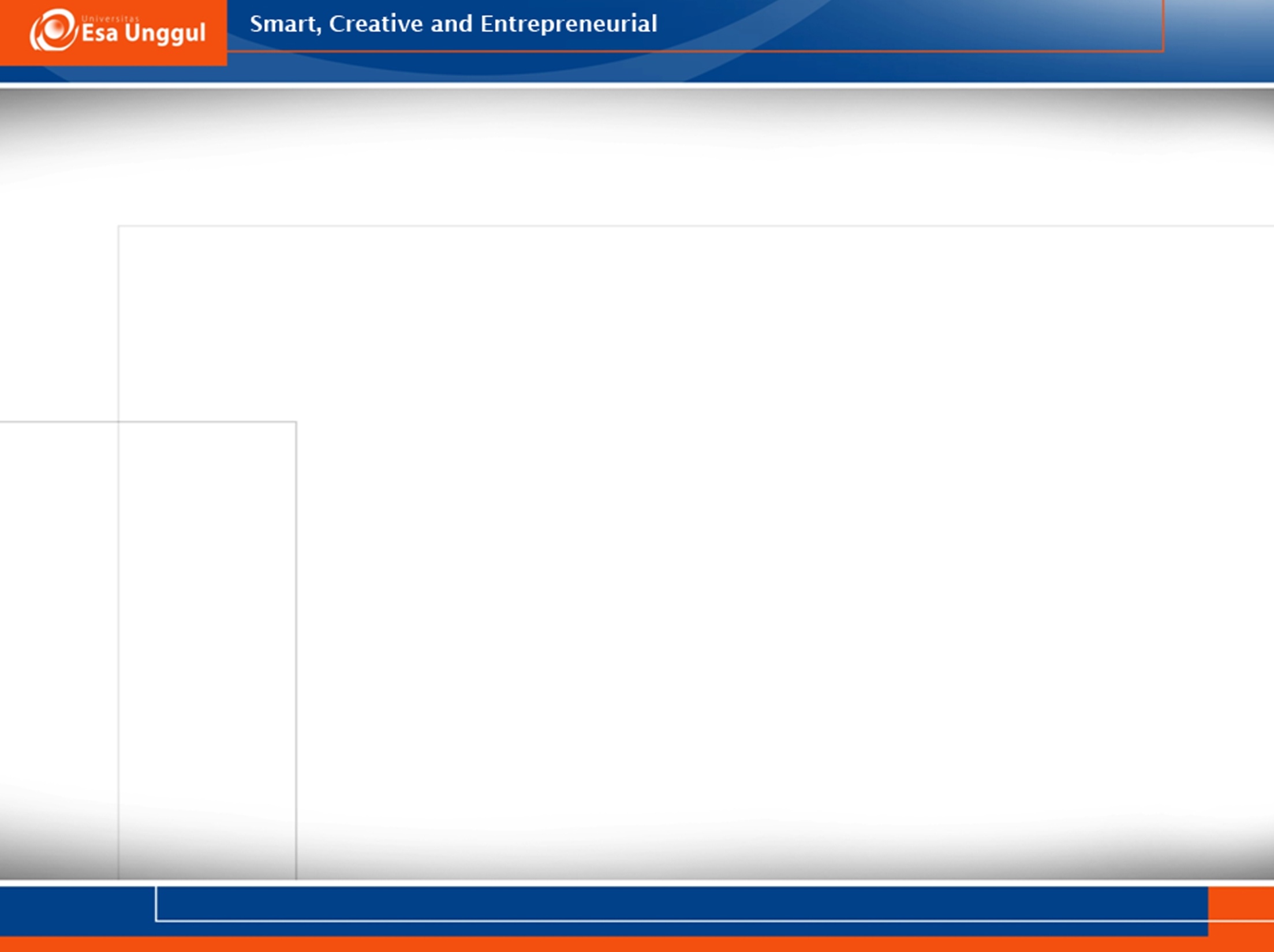 5. Pengujian konsep

Satu atau lebih konsep diuji untuk mengetahui apakah kebutuhan konsumen telah terpenuhi, memperkirakan potensi pasar dari produk, dan mengidentifikasi beberapa kelemahan yang harus diperbaiki selama proses pengembangan selanjutnya.
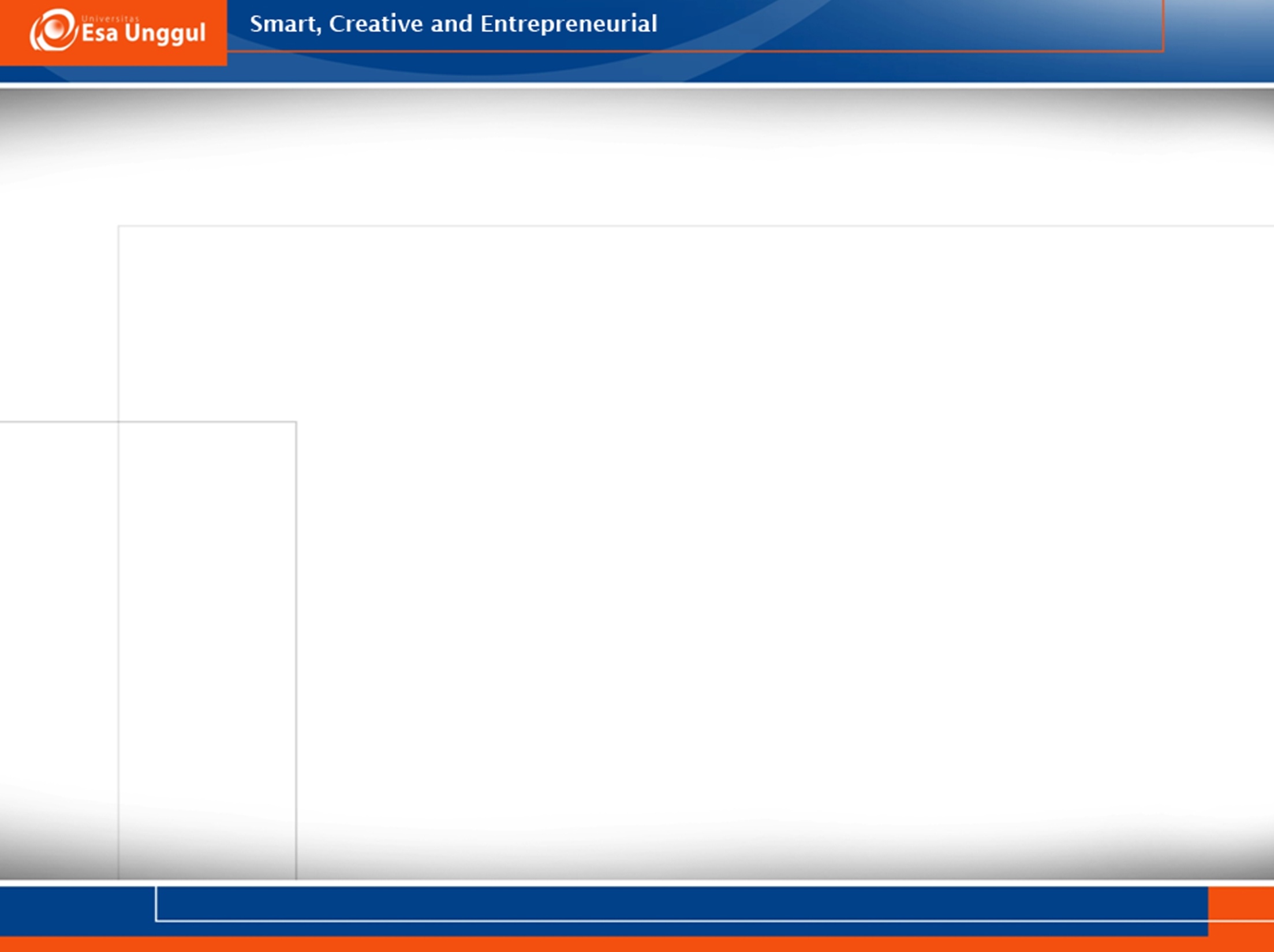 6. Penentuan spesifikasi akhir

Spesifikasi target yang telah ditentukan di awal proses ditinjau kembali setelah proses dipilih dan diuji. Pada tahap ini, tim harus konsisten dengan nilai-nilai besaran spesifik yang mencerminkan batasan-batasan pada konsep produk itu sendiri, batasan-batasan yang diidentifikasi melalui pemodelan secara teknis, serta pilihan antara biaya dan kinerja.
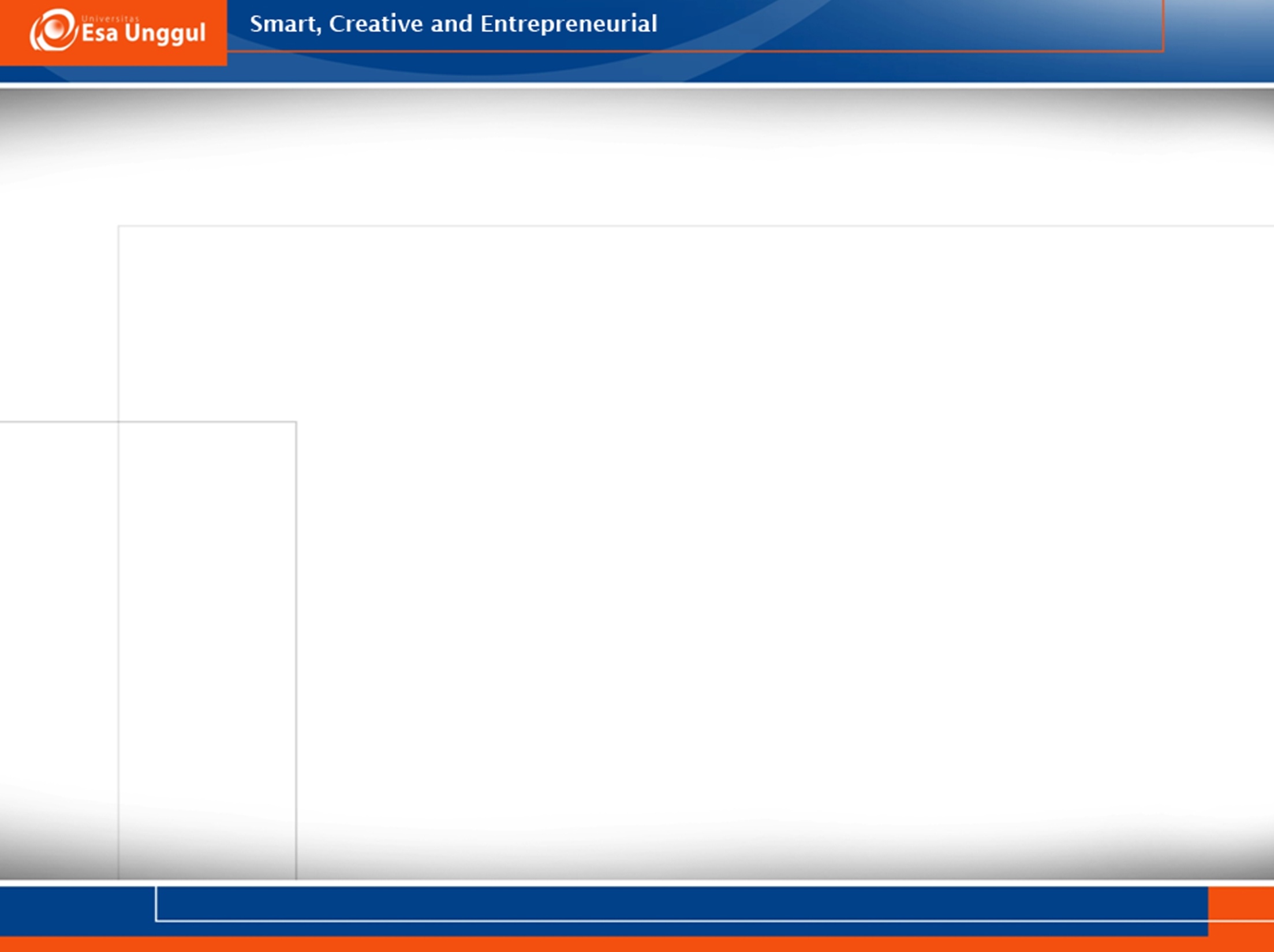 7. Perencanaan proyek

Pada kegiatan akhir pengembangan konsep ini, tim membuat suatu jadwal pengembangan secara rinci, menentukan strategi untuk meminimasi waktu pengembangan, dan mengidentifikasi sumber daya yang digunakan untuk menyelesaikan proyek.
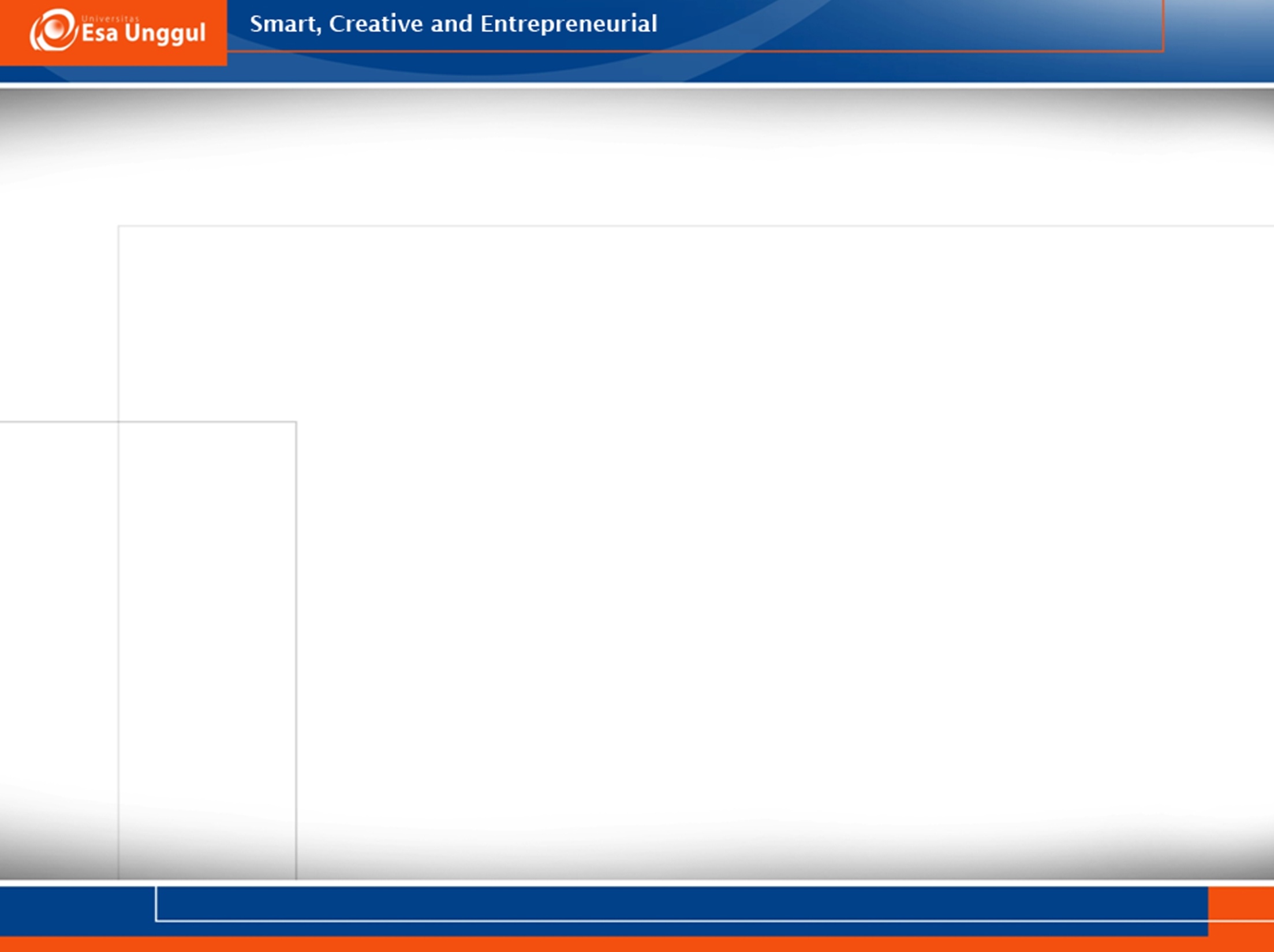 8. Analisis ekonomi

Analisis ekonomi digunakan untuk memastikan kelanjutan program pengembangan menyeluruh dan memecahkan tawar-menawar spesifik, misalnya antara biaya manufaktur dan biaya pengembangan. Analisis ekonomi merupakan salah satu kegiatan dalam tahap pengembangan.
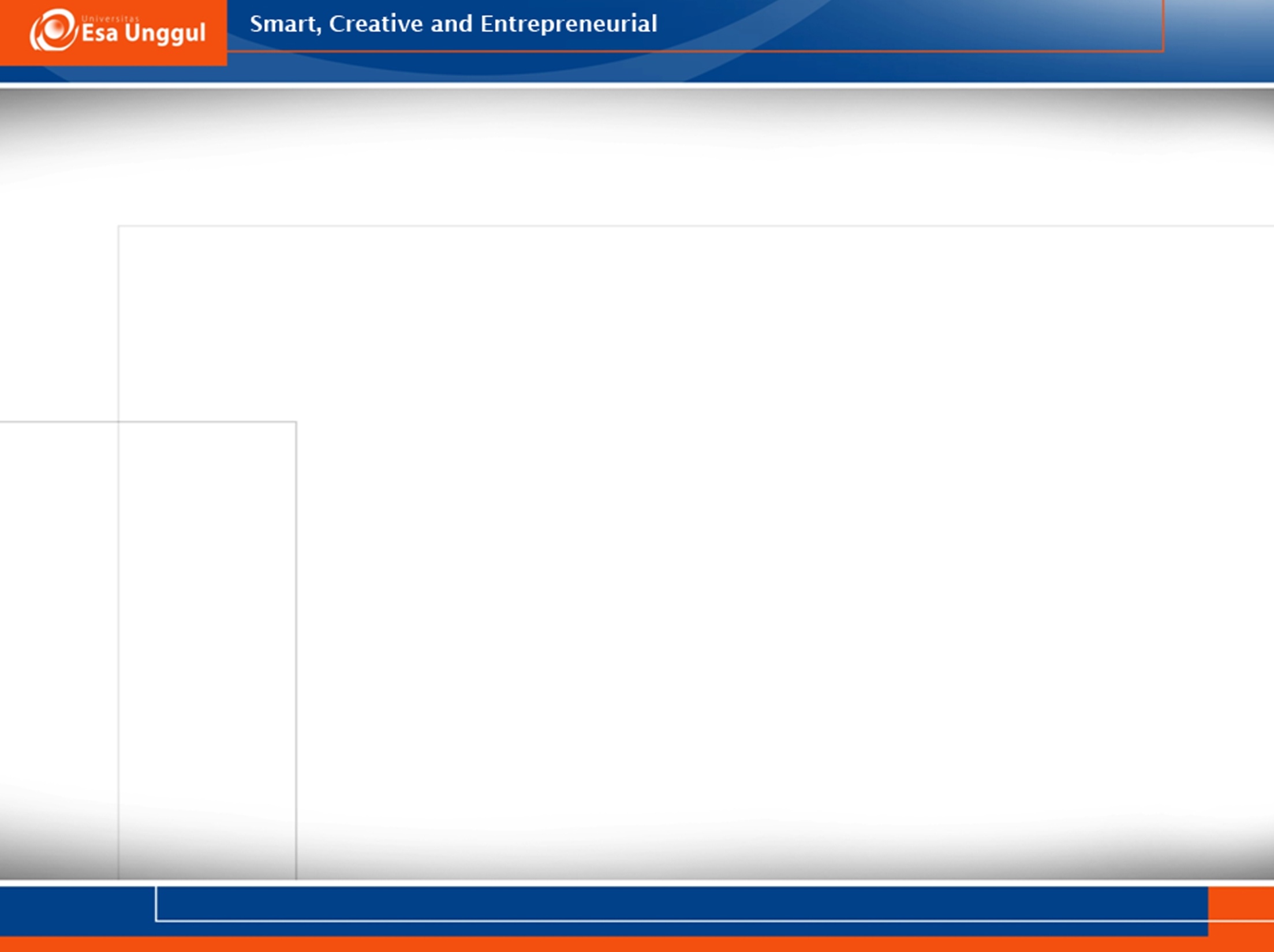 9. Analisa produk-produk pesaing

Pemahaman mengenai produk pesaing adalah penting untuk penentuan posisi produk baru yang berhasil dan dapat menjadi sumber ide yang kaya untuk rancangan produk dan proses produksi. Analisis pesaing dilakukan untuk mendukung banyak kegiatan awal sampai akhir.
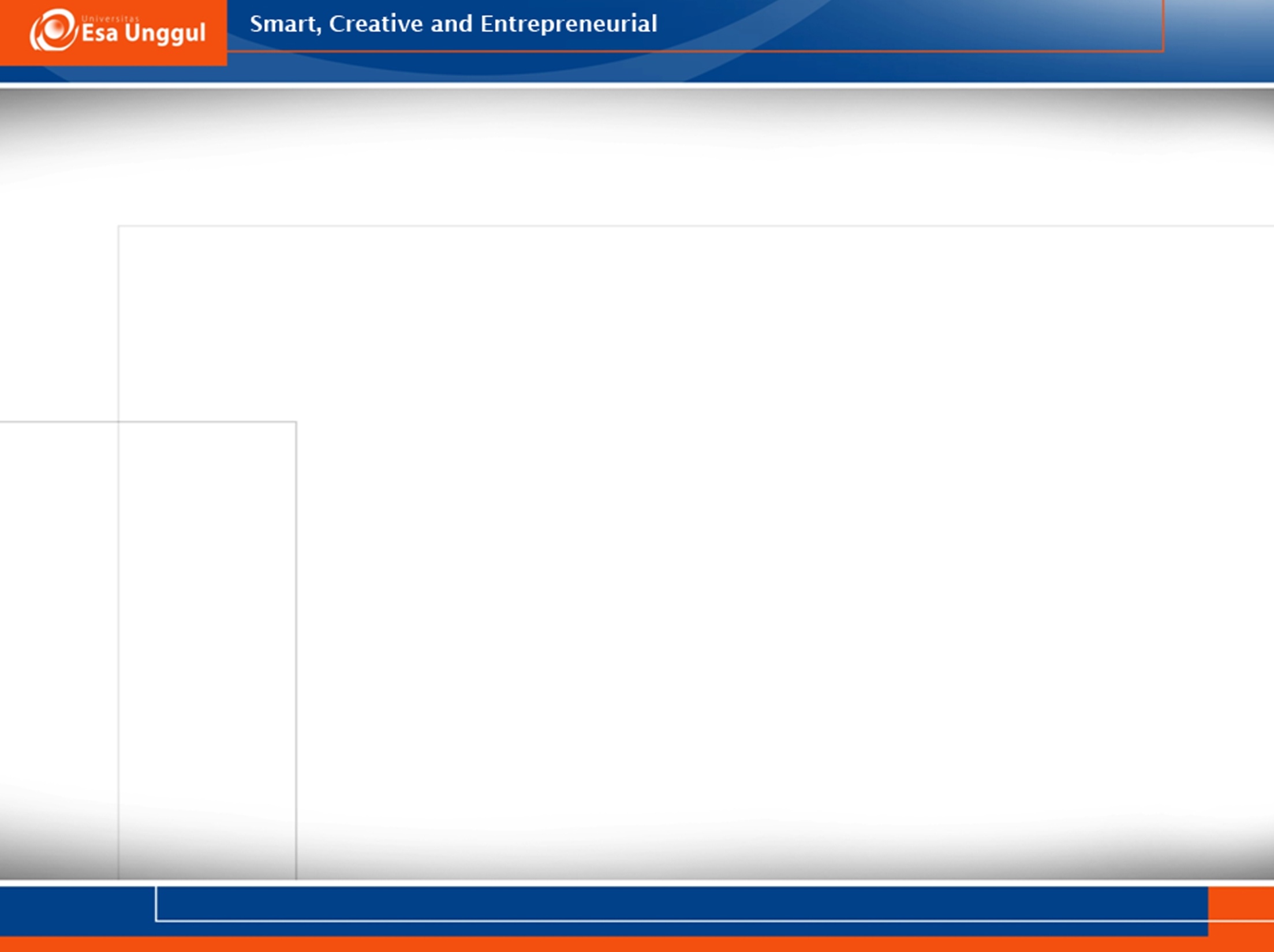 10. Pemodelan dan pembuatan prototipe

Setiap tahapan dalam proses pengembangan konsep melibatkan banyak bentuk model dan prototipe. Hal ini mencakup antara lain model pembuktian konsep yang akan membantu tim pengembangan dalam menunjukkan kelayakan model ‘hanya bentuk’ yang ditunjukkan kepada konsumen untuk mengevaluasi keergonomisan dan gaya, sedangkan model lembar kerja adalah untuk pilihan teknis
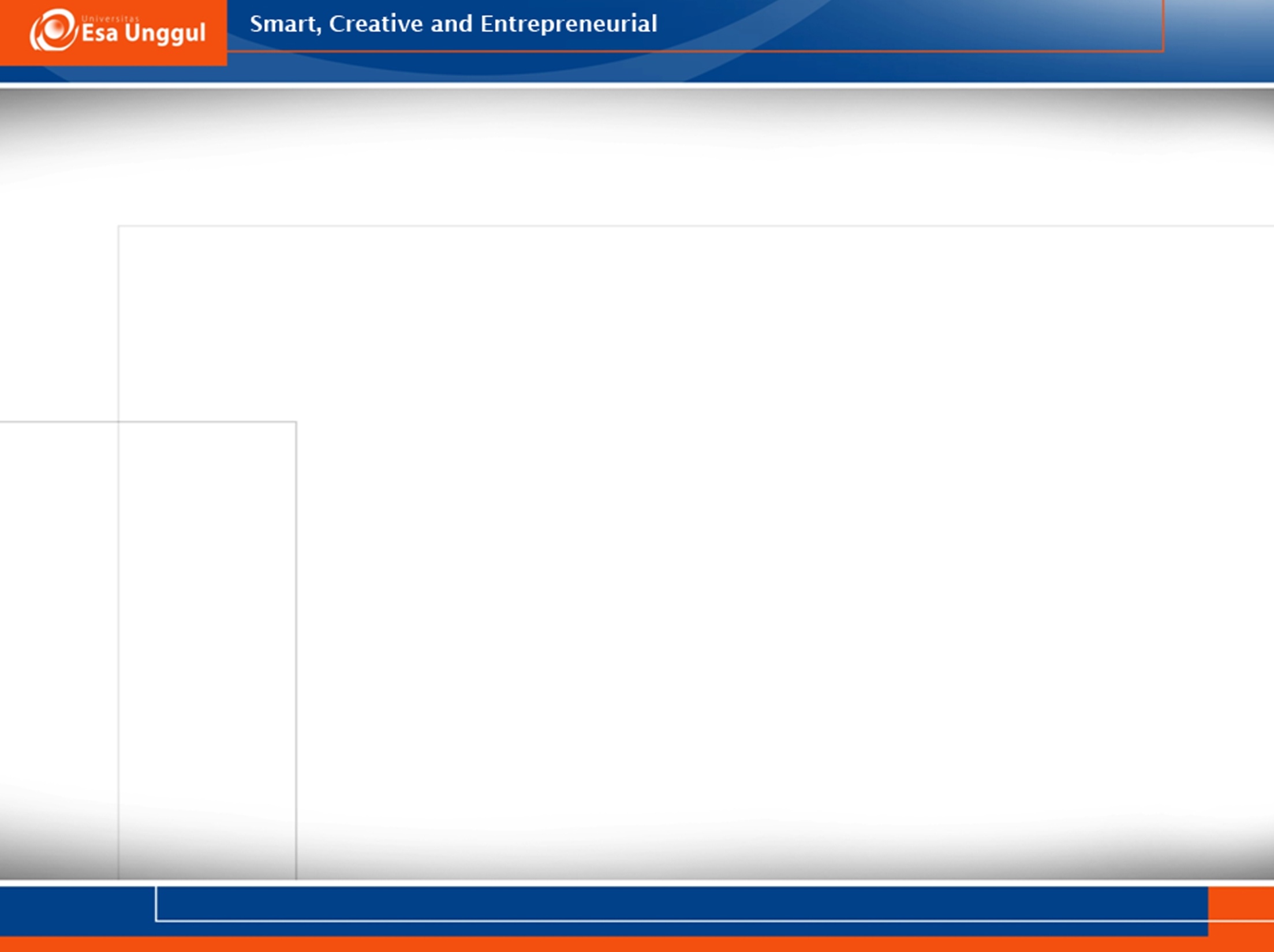